PHY 742 Quantum Mechanics II
1-1:50 AM  MWF  Olin 103
Plan for Lecture 8

Approximation methods for analyzing quantum mechanical systems

Continue reading Chapter 12 
Variational methods
WKB or semi-classical approximation
1/31/2020
PHY 742 -- Lecture 8
1
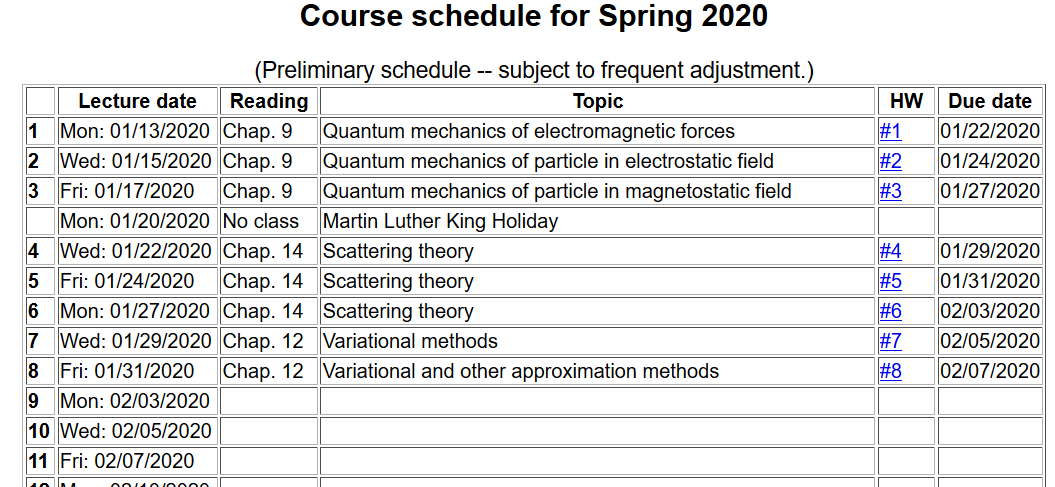 1/31/2020
PHY 742 -- Lecture 8
2
Inequality behind variational approximation method  for finding ground state energy E0
Summary of variational method:
1/31/2020
PHY 742 -- Lecture 8
3
Back to estimate of wavefunction for He atom
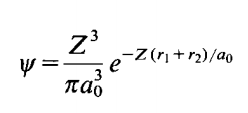 Trial function for this case:
Here Z is a variational parameter
1/31/2020
PHY 742 -- Lecture 8
4
1/31/2020
PHY 742 -- Lecture 8
5
Some details
1/31/2020
PHY 742 -- Lecture 8
6
More details
=0
1/31/2020
PHY 742 -- Lecture 8
7
More details
1/31/2020
PHY 742 -- Lecture 8
8
More details
Useful identity:
1/31/2020
PHY 742 -- Lecture 8
9
More details
Consistent with earlier slides --
1/31/2020
PHY 742 -- Lecture 8
10
Quasi classical or WKB   (Wentzl, Kramers, and Brillouin) method
1/31/2020
PHY 742 -- Lecture 8
11
Quasi classical or WKB   (Wentzl, Kramers, and Brillouin) method  -- continued
1/31/2020
PHY 742 -- Lecture 8
12
Quasi classical or WKB   (Wentzl, Kramers, and Brillouin) method  -- continued
1/31/2020
PHY 742 -- Lecture 8
13
Quasi classical or WKB   (Wentzl, Kramers, and Brillouin) method  -- continued
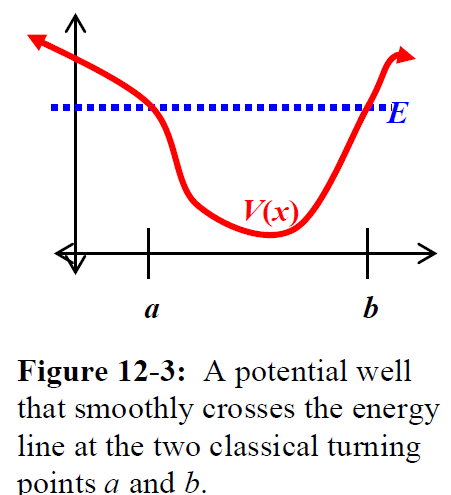 WKB invalid
1/31/2020
PHY 742 -- Lecture 8
14
Analysis of exact solution for linear potential
            Results will be used in their asymptotic limit to infer
              WKB connection formula
1/31/2020
PHY 742 -- Lecture 8
15
1/31/2020
PHY 742 -- Lecture 8
16
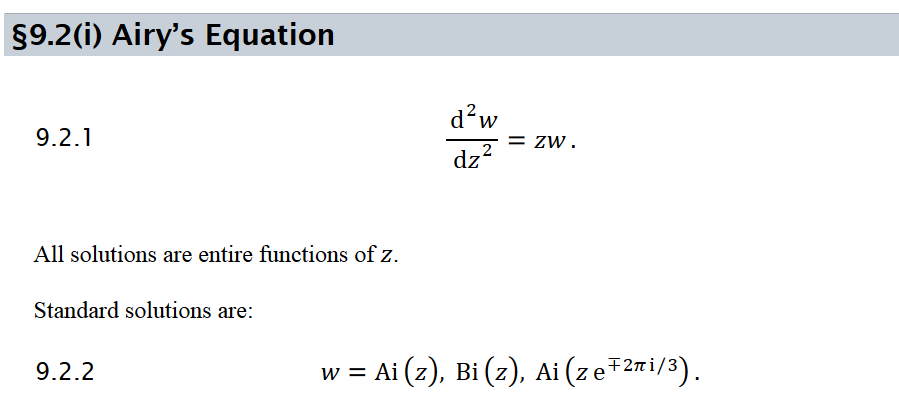 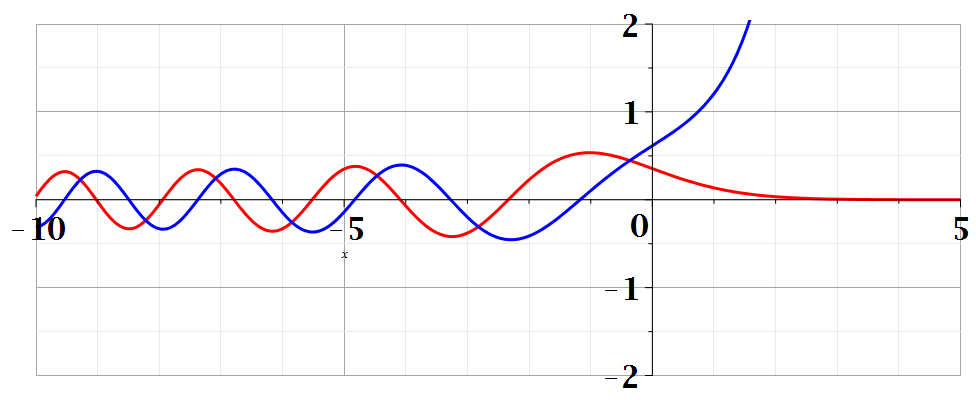 Bi(z)
Ai(z)
1/31/2020
PHY 742 -- Lecture 8
17
1/31/2020
PHY 742 -- Lecture 8
18
Some properties of Airy functions – 
            Integral form:
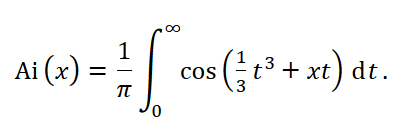 1/31/2020
PHY 742 -- Lecture 8
19
Relating asymptotic forms to WKB solutions     (from Carlson’s textbook)
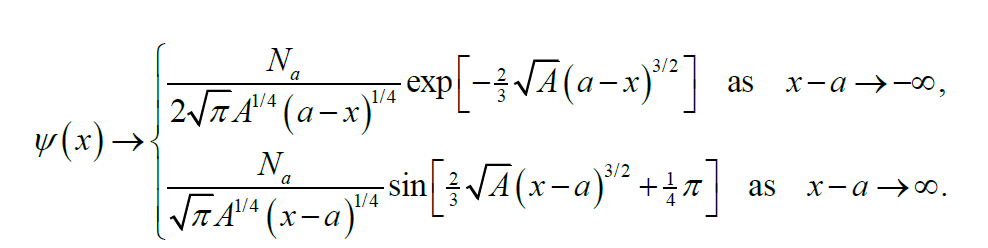 A similar analysis must be considered for a turning point on the other side.
1/31/2020
PHY 742 -- Lecture 8
20
WKB estimate of bound state energies
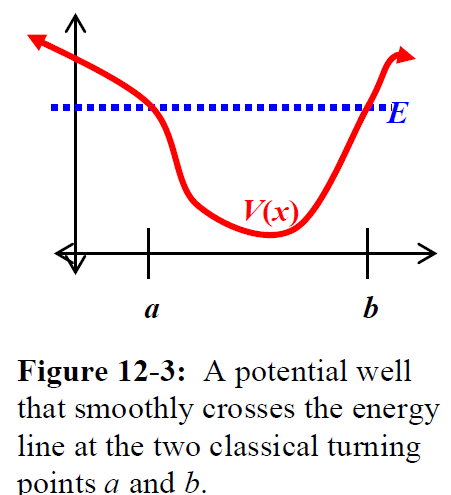 a
b
must vanish
1/31/2020
PHY 742 -- Lecture 8
21
WKB estimate of bound state energy
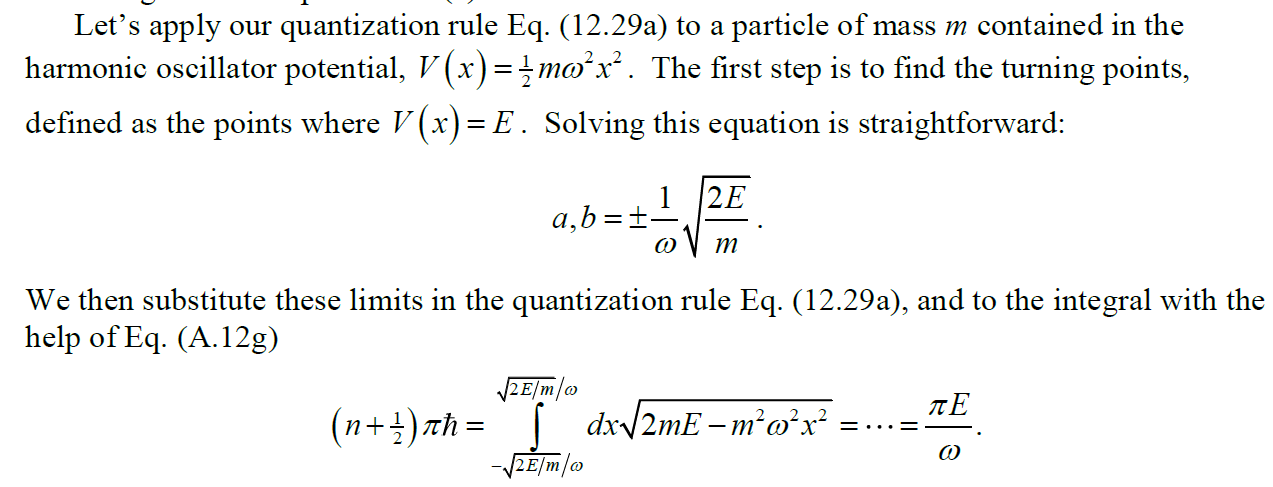 1/31/2020
PHY 742 -- Lecture 8
22